Welcome toForest School at Weatherfield Academy
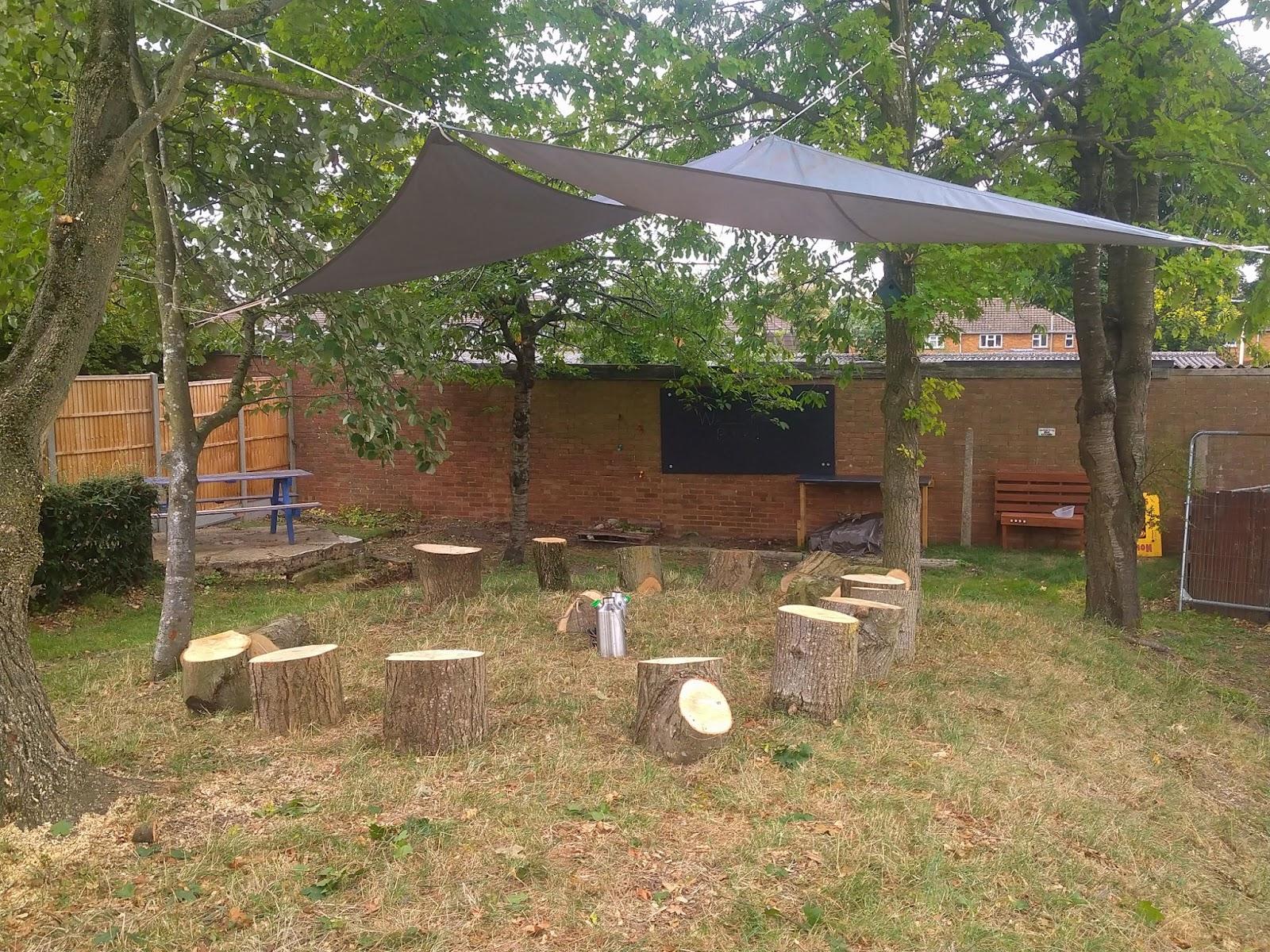 Mr Young Forest School Leader
Mr Harding Assistant Forest School Leader
Mrs Davis Forest School support
What our learners say about 
Forest School
“Forest school is
     relaxing. I love
    learning new skills
out of the classroom.”  
           MM KS3
“Forest School is   
       wonderful.” 
               RC KS2
“I loved cooking flat bread over the open fire which we cut wood to create.” 
          KGK S3
What is Forest School?
A learner-centred inspirational learning process of…….

Discovery
Exploration
Play
Imagination
Risk taking
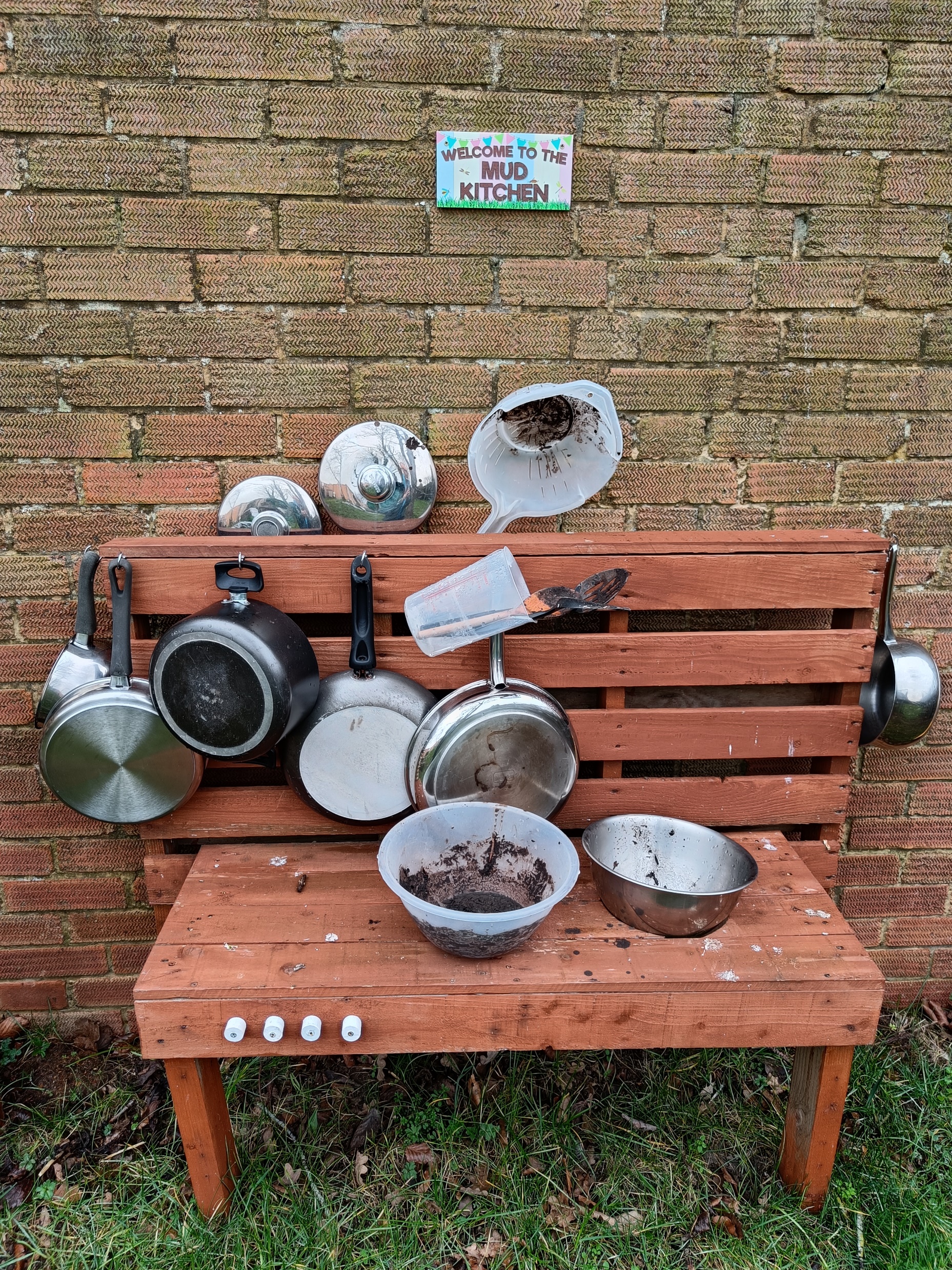 How do we run a session?
We go out in all weathers – always wearing suitable clothing & footwear
We always start with stick tapping  -  link with lessons
We run a main activity  - cutting wood, making, fire lighting, cooking,             walking through Greenlanes etc
We have other activities  - mud kitchen, shelter building etc
We evaluate the session – report back/discuss the learning 
We say ‘thank you’ to the woods.
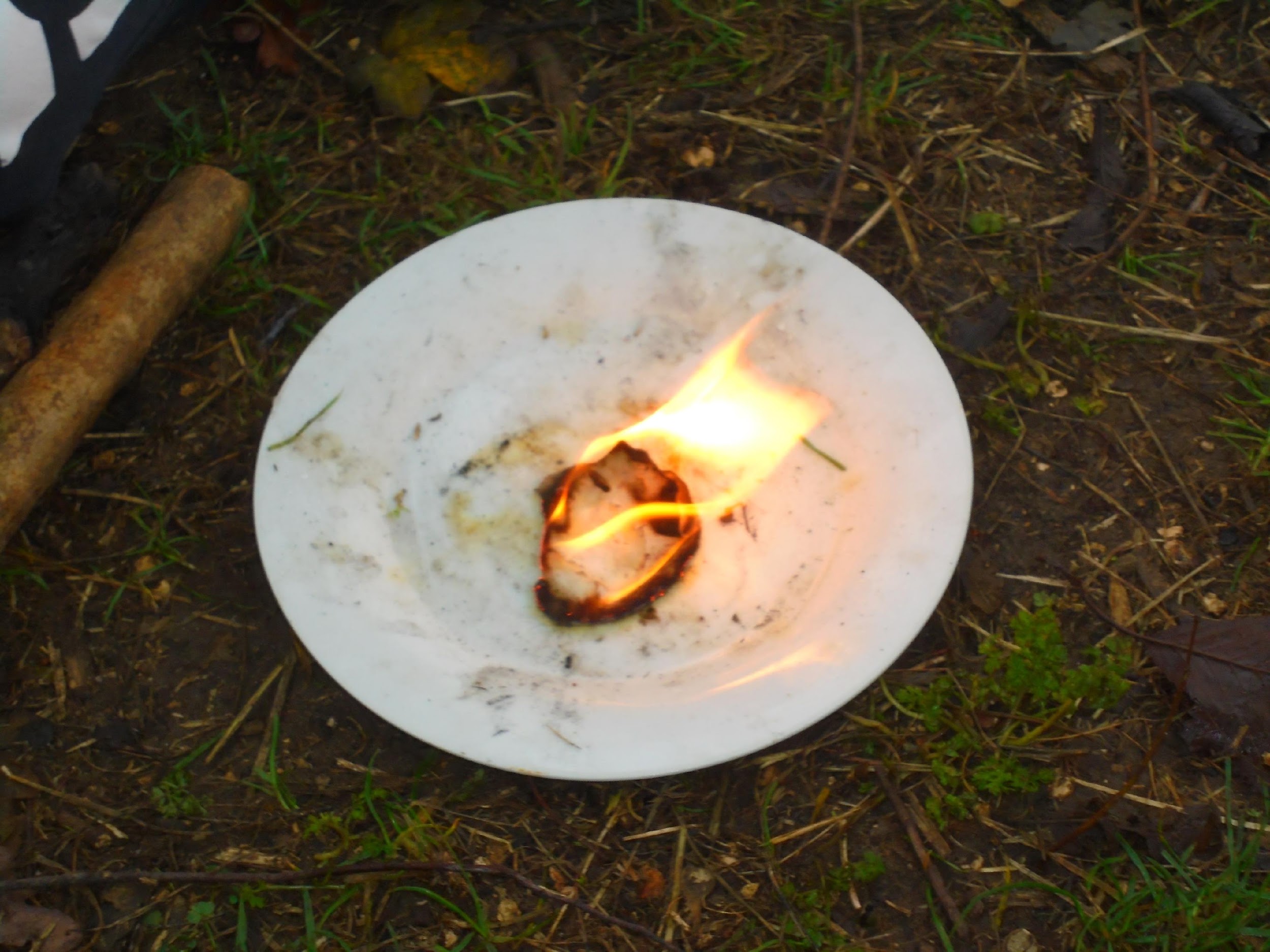 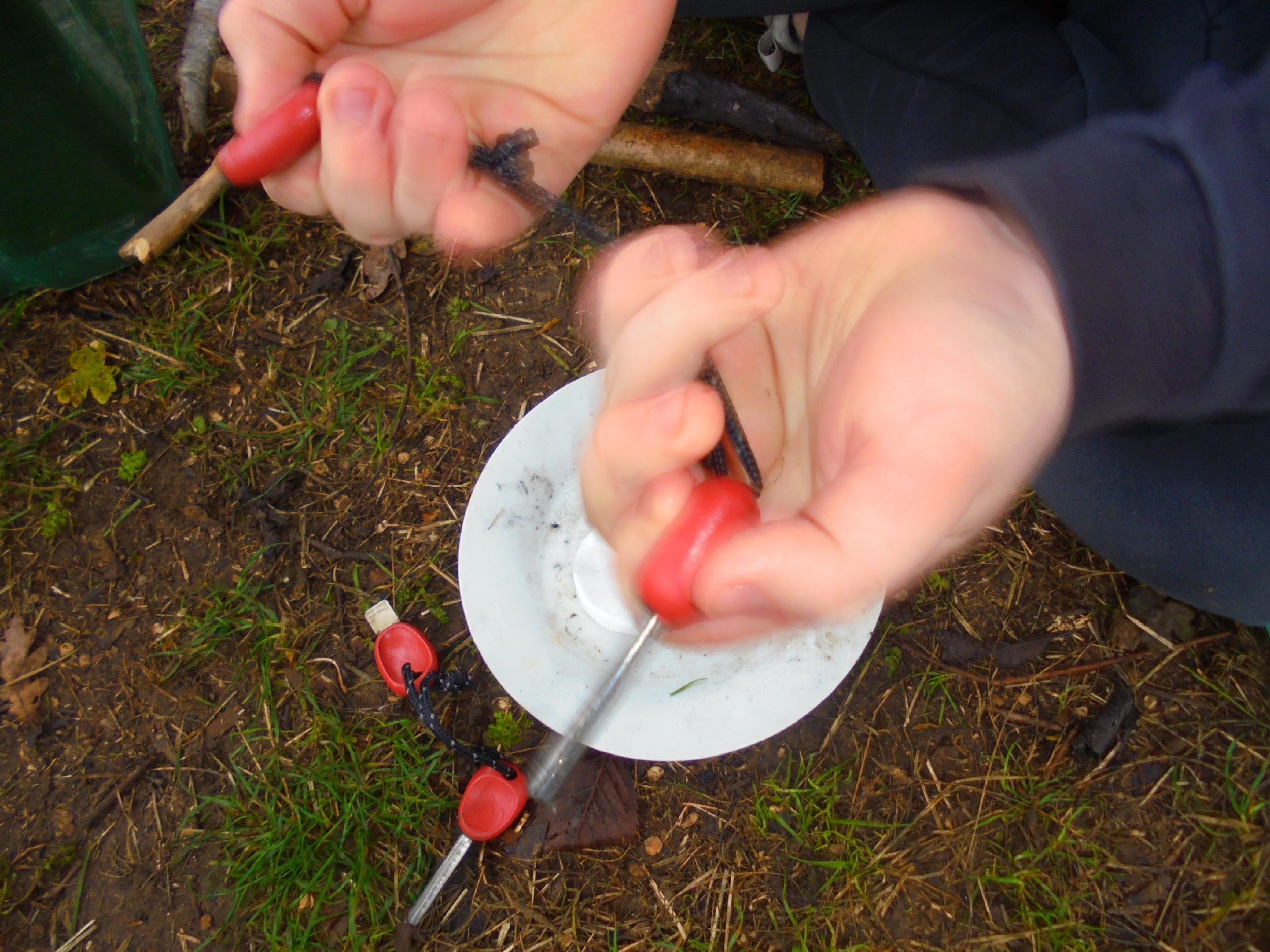 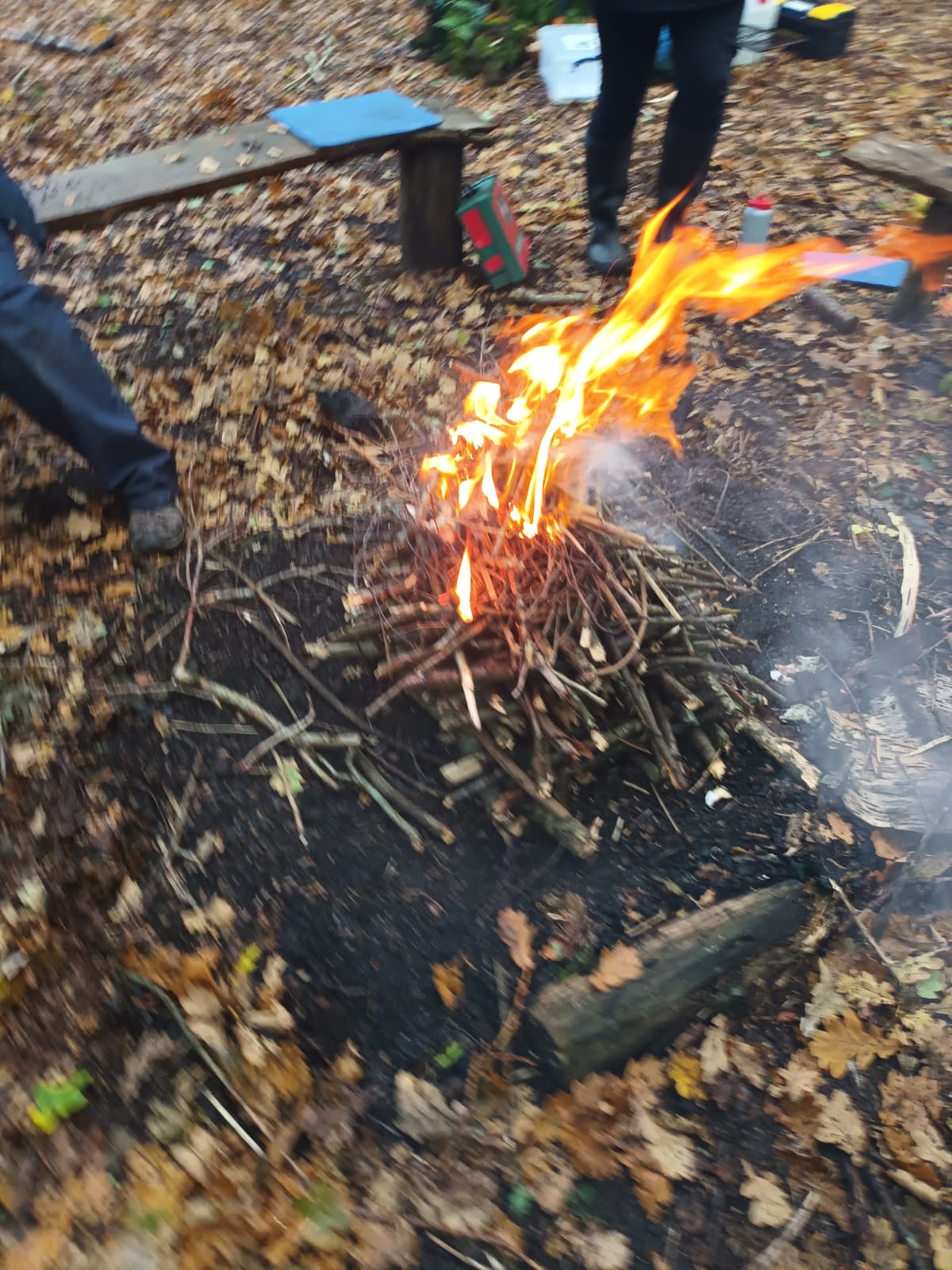 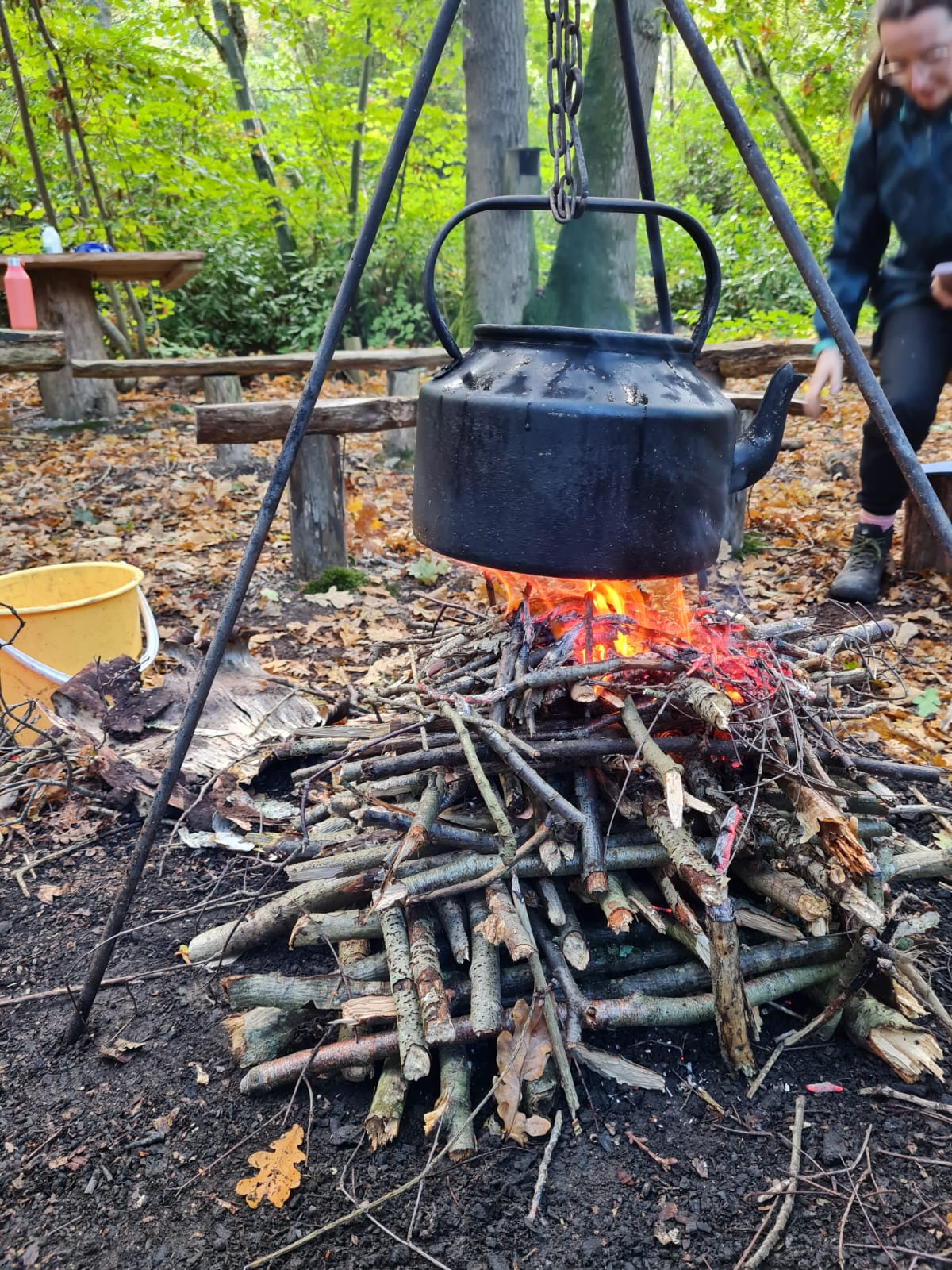 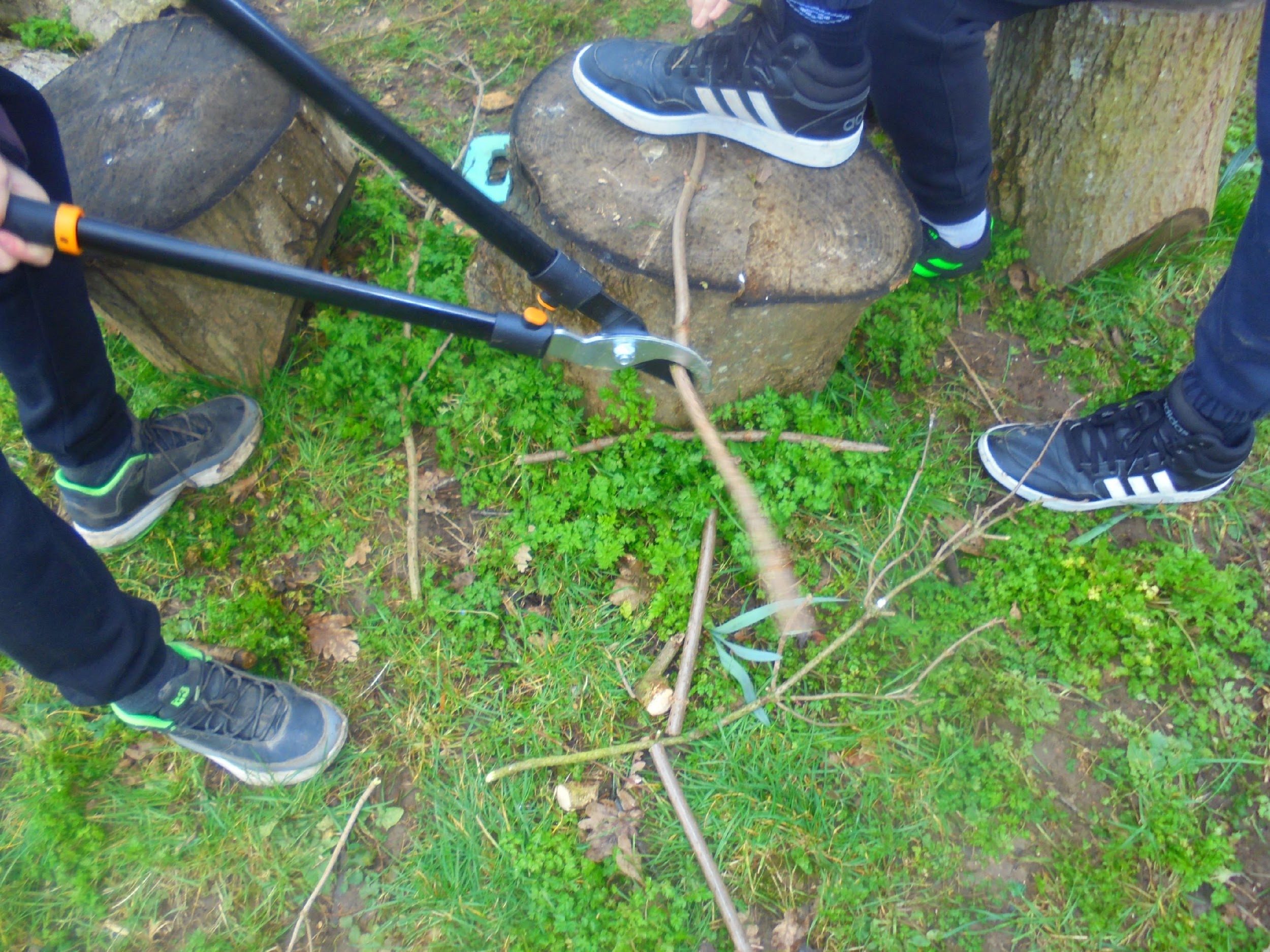 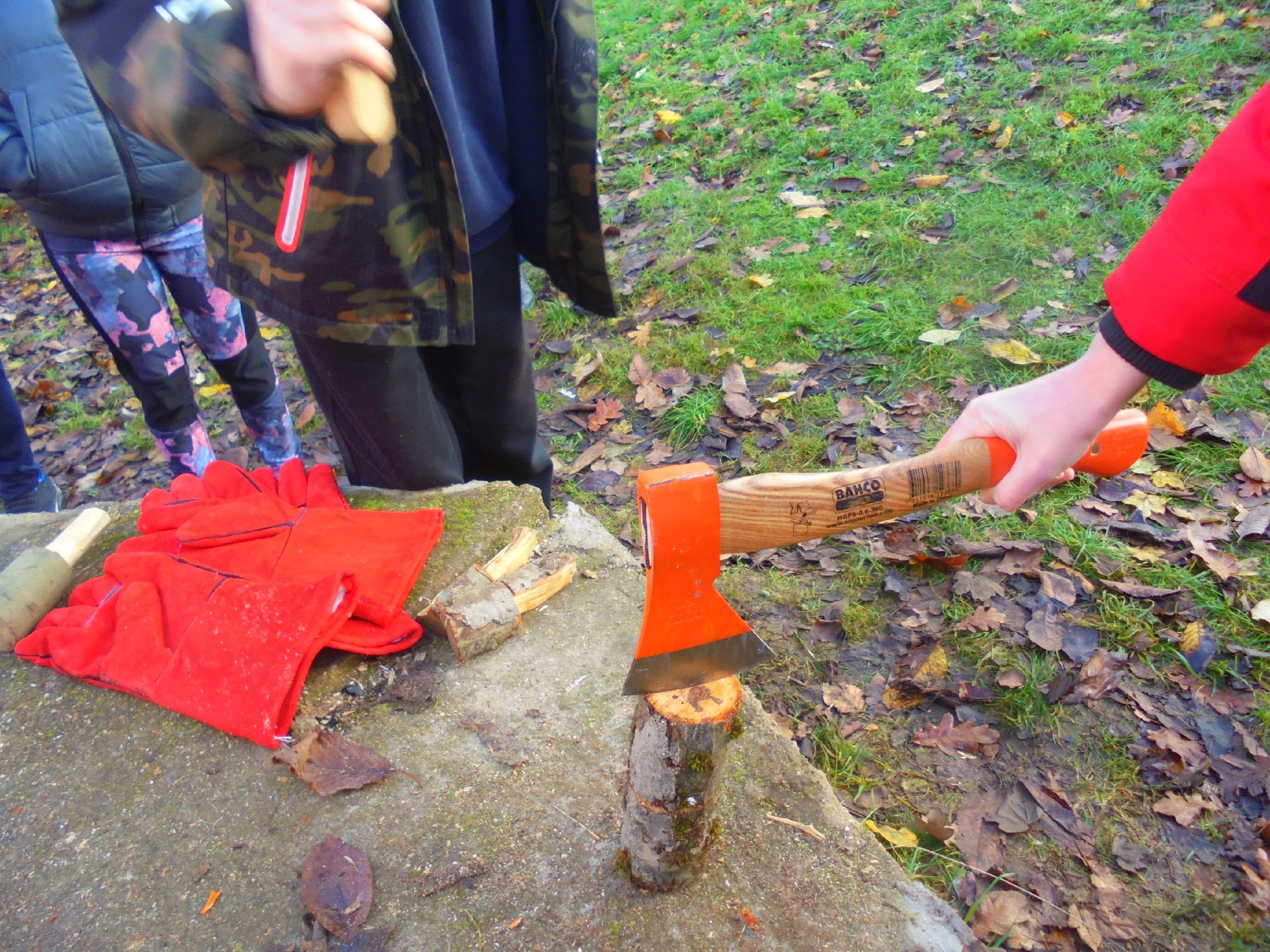 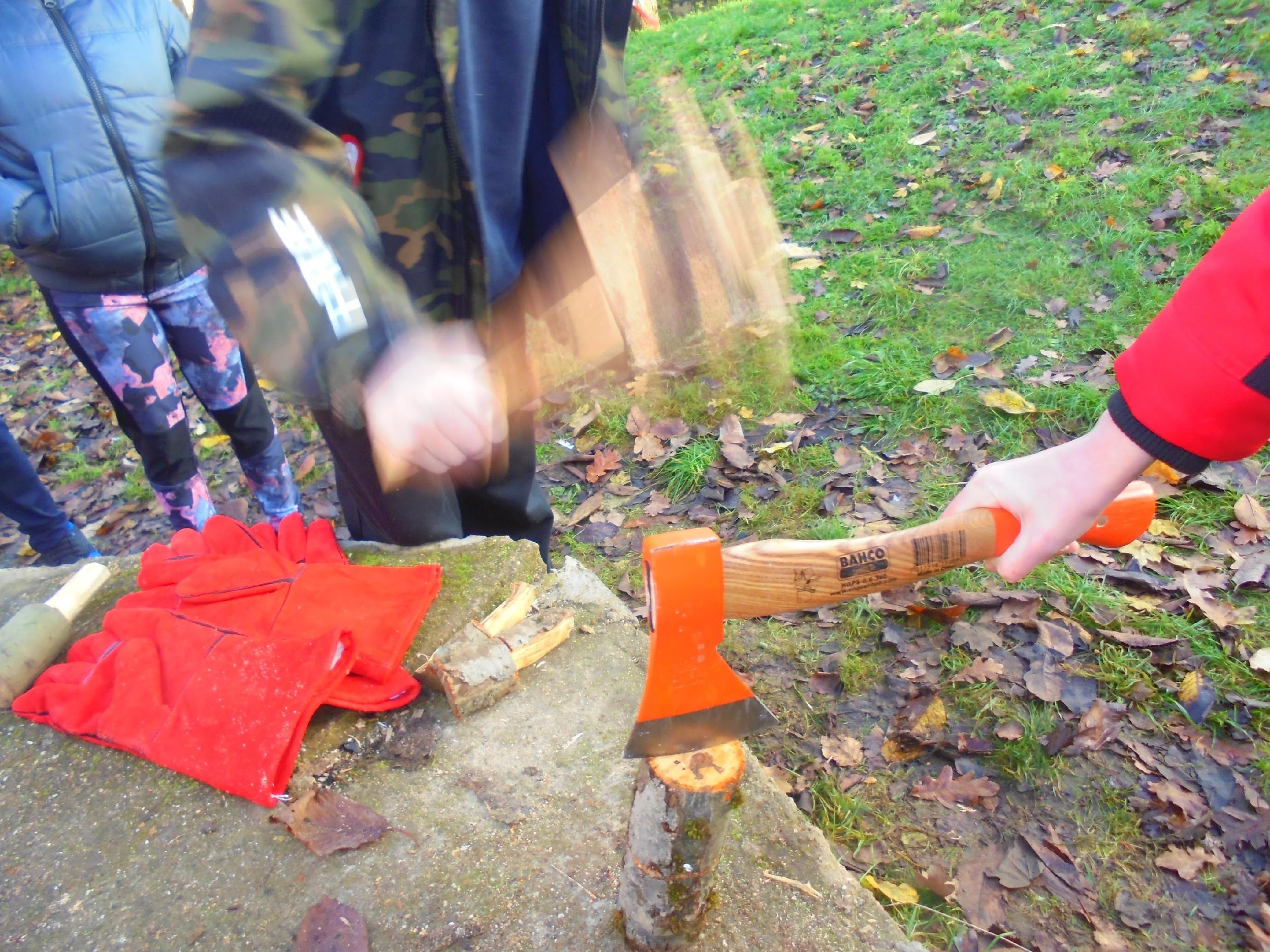 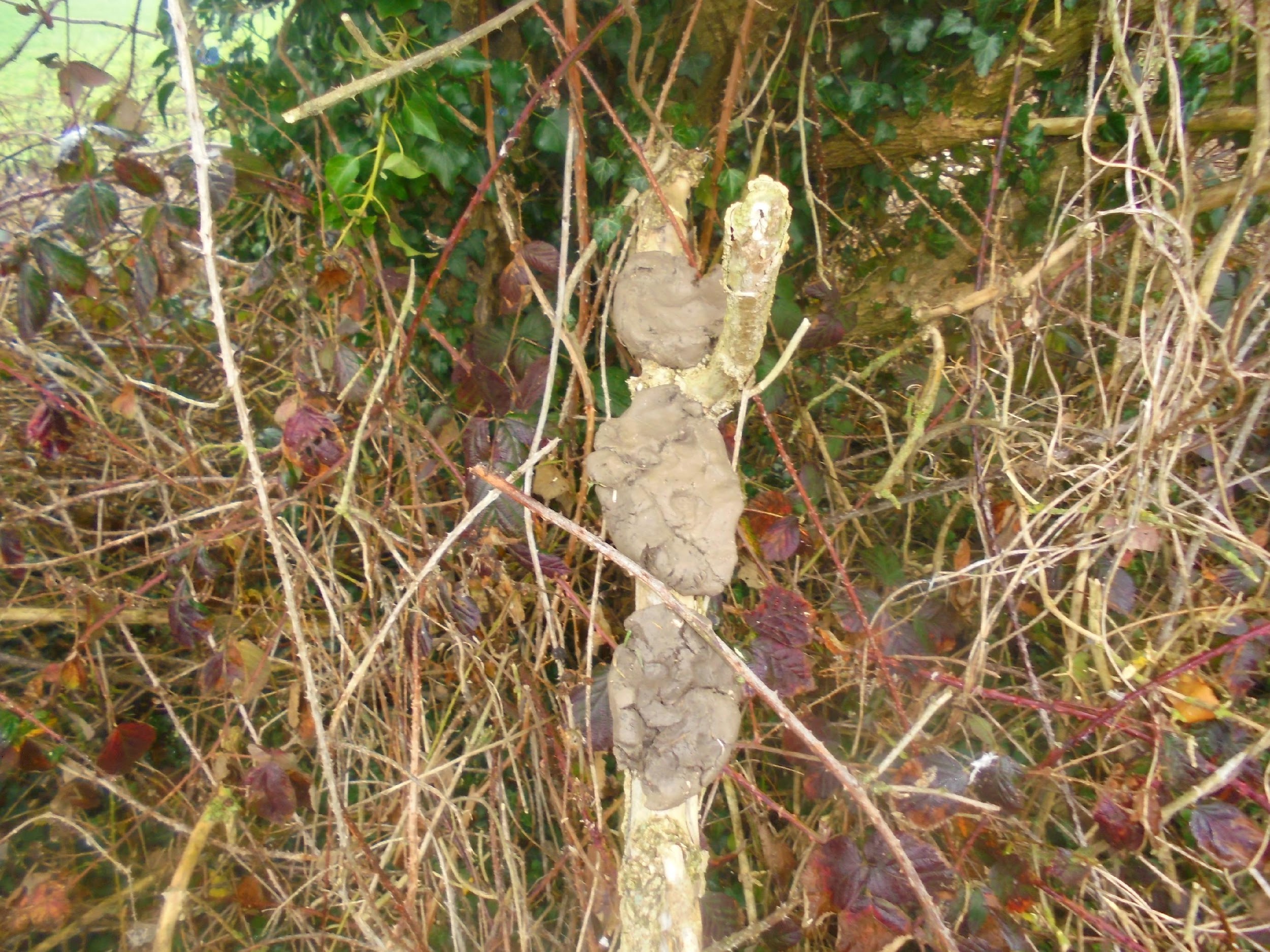 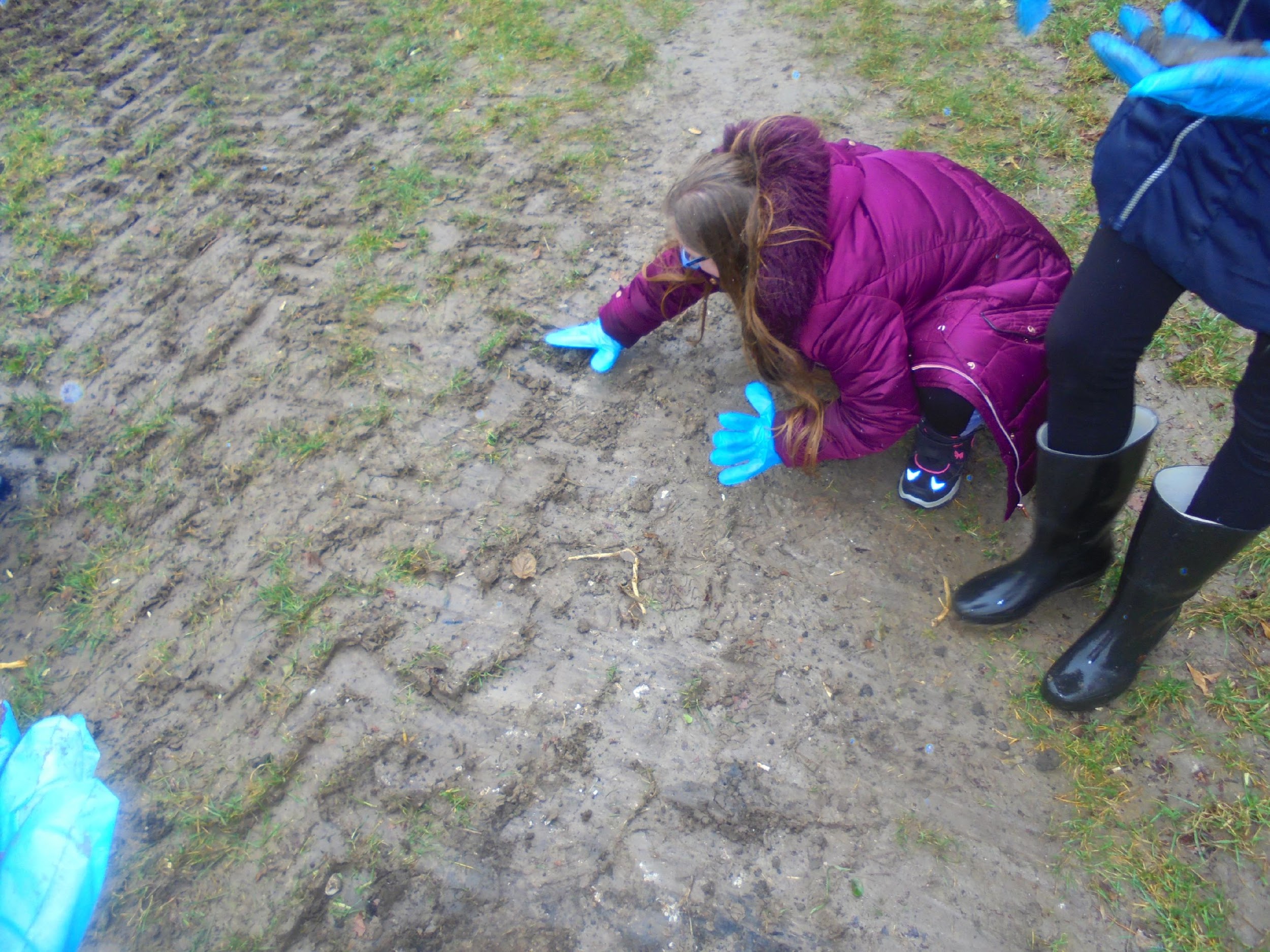 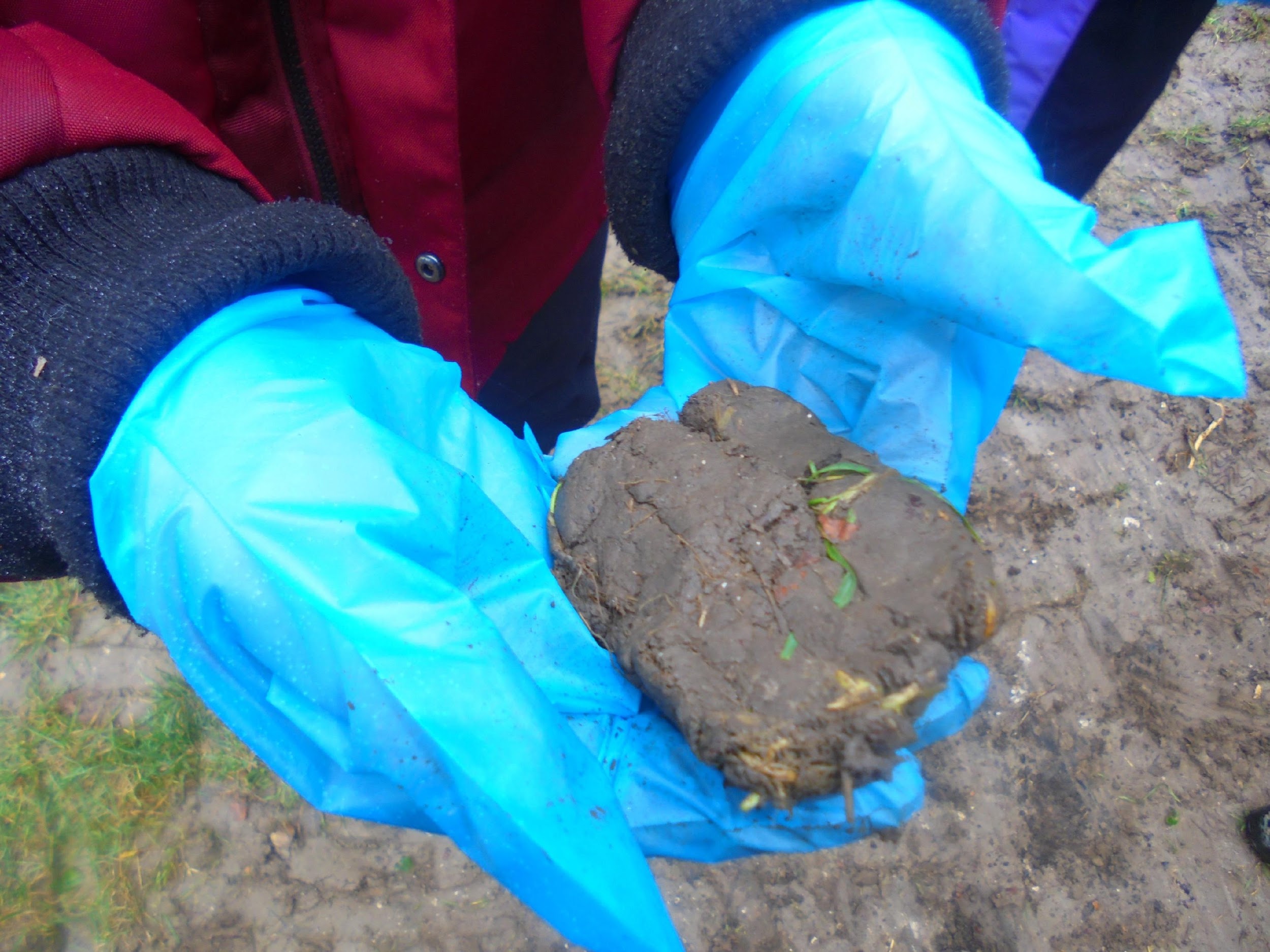 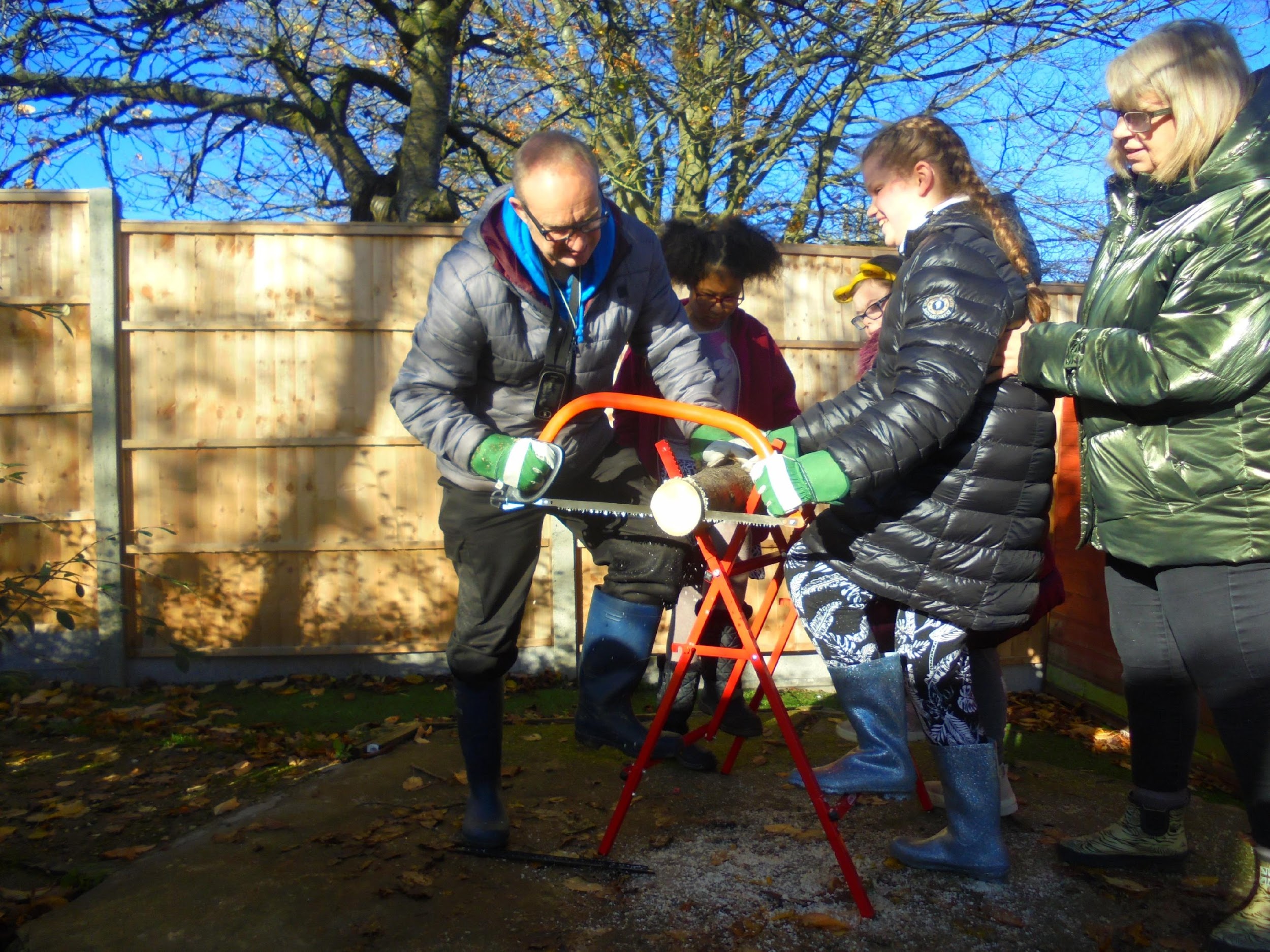 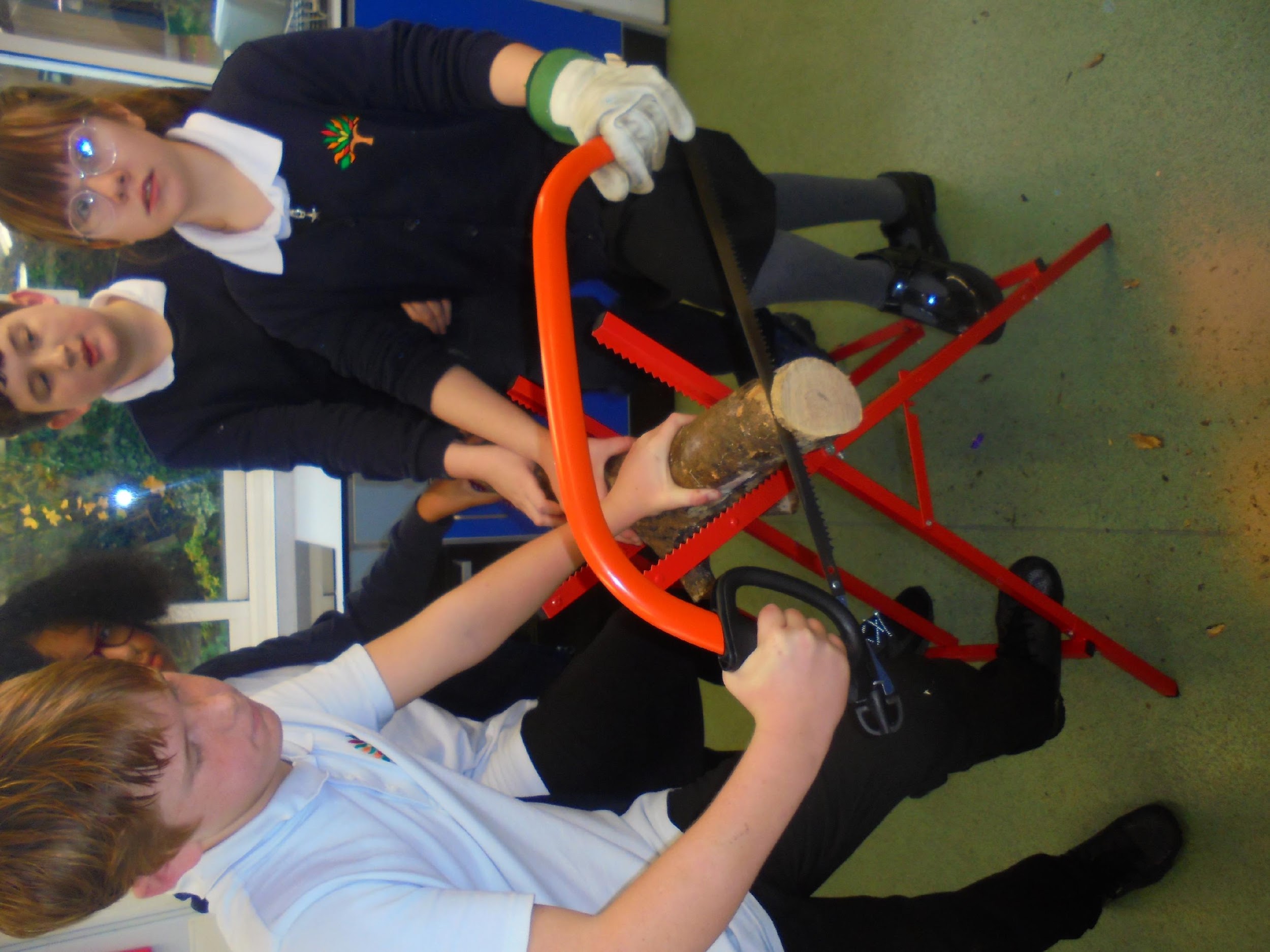 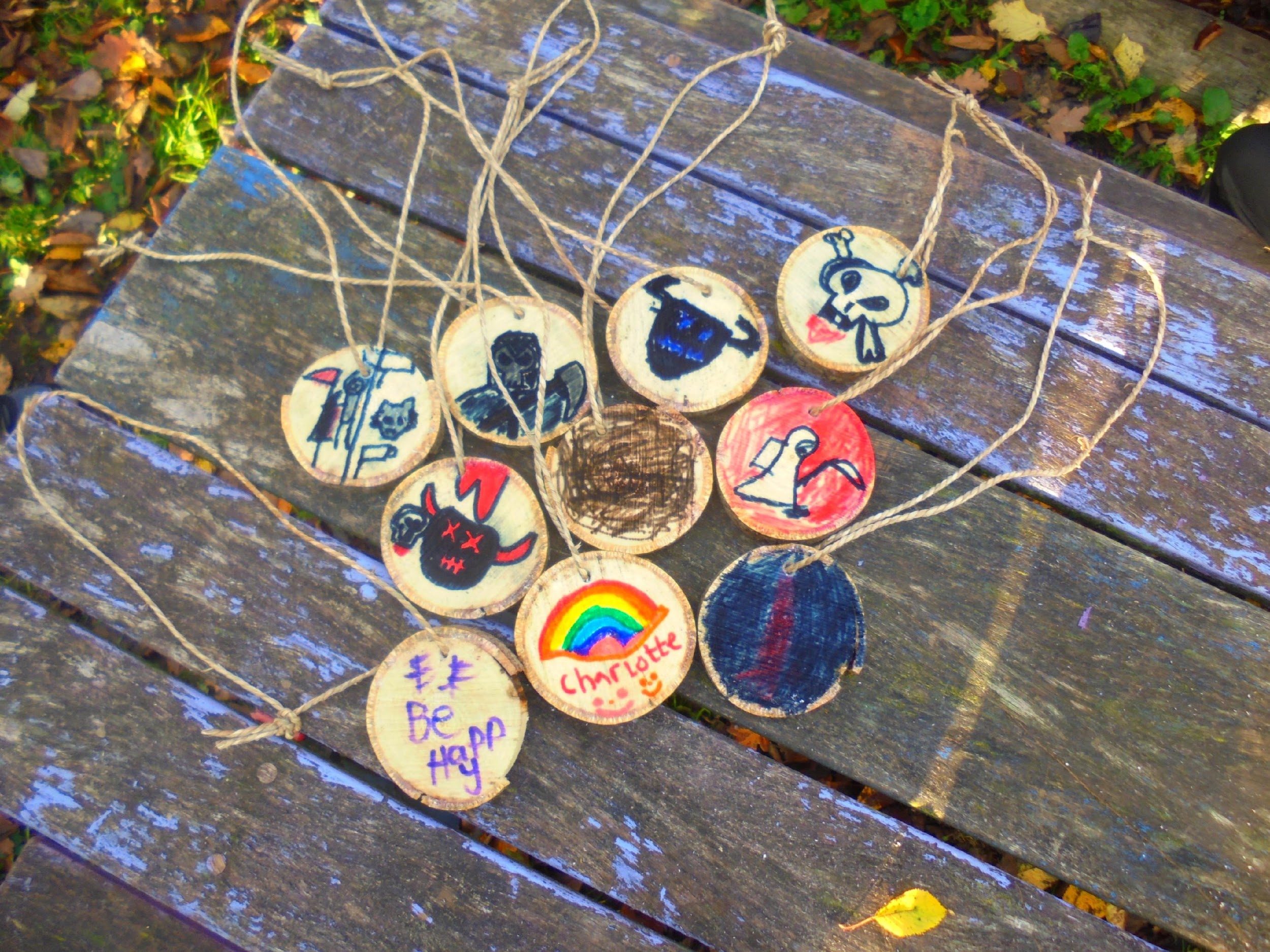 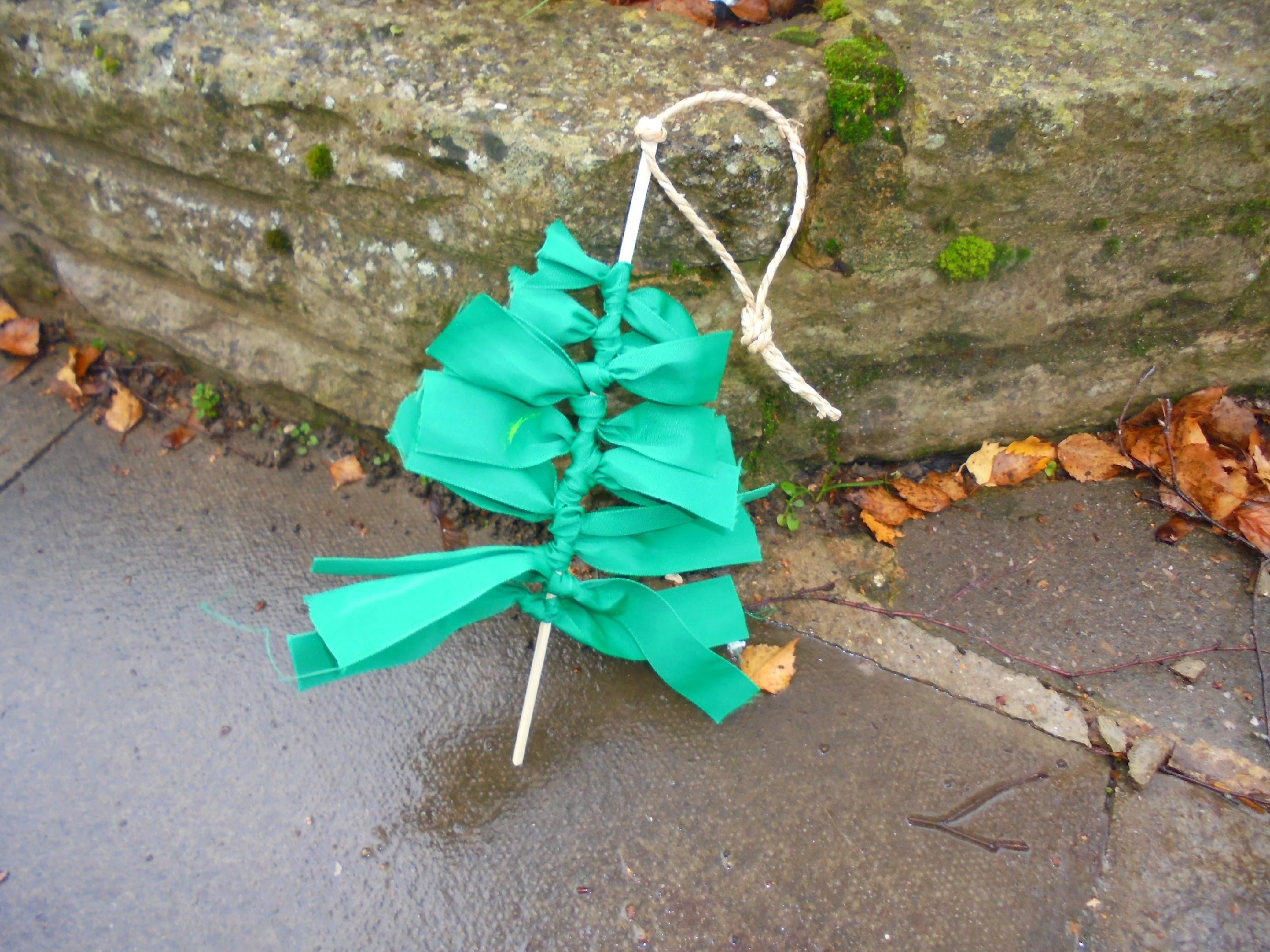 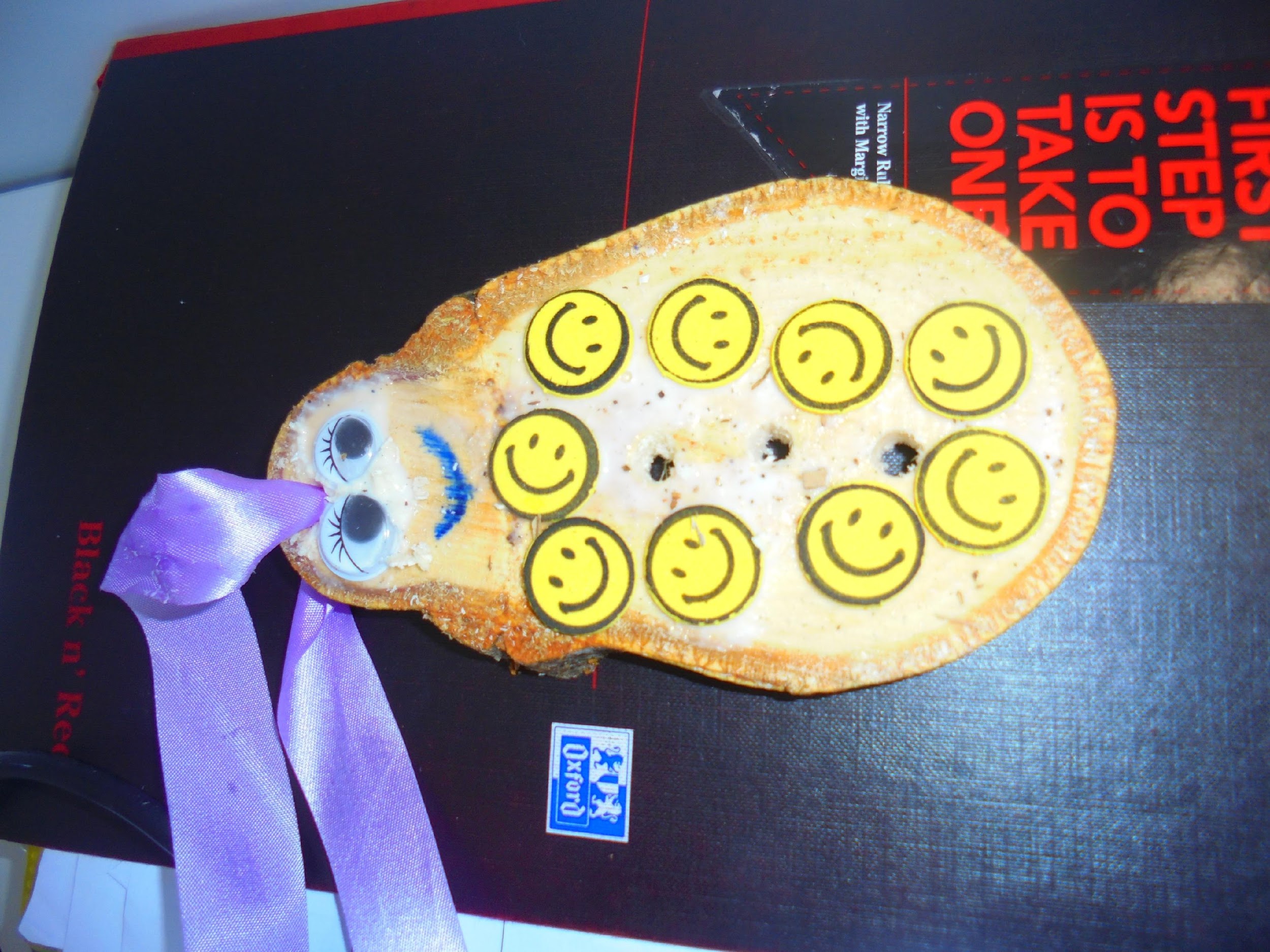 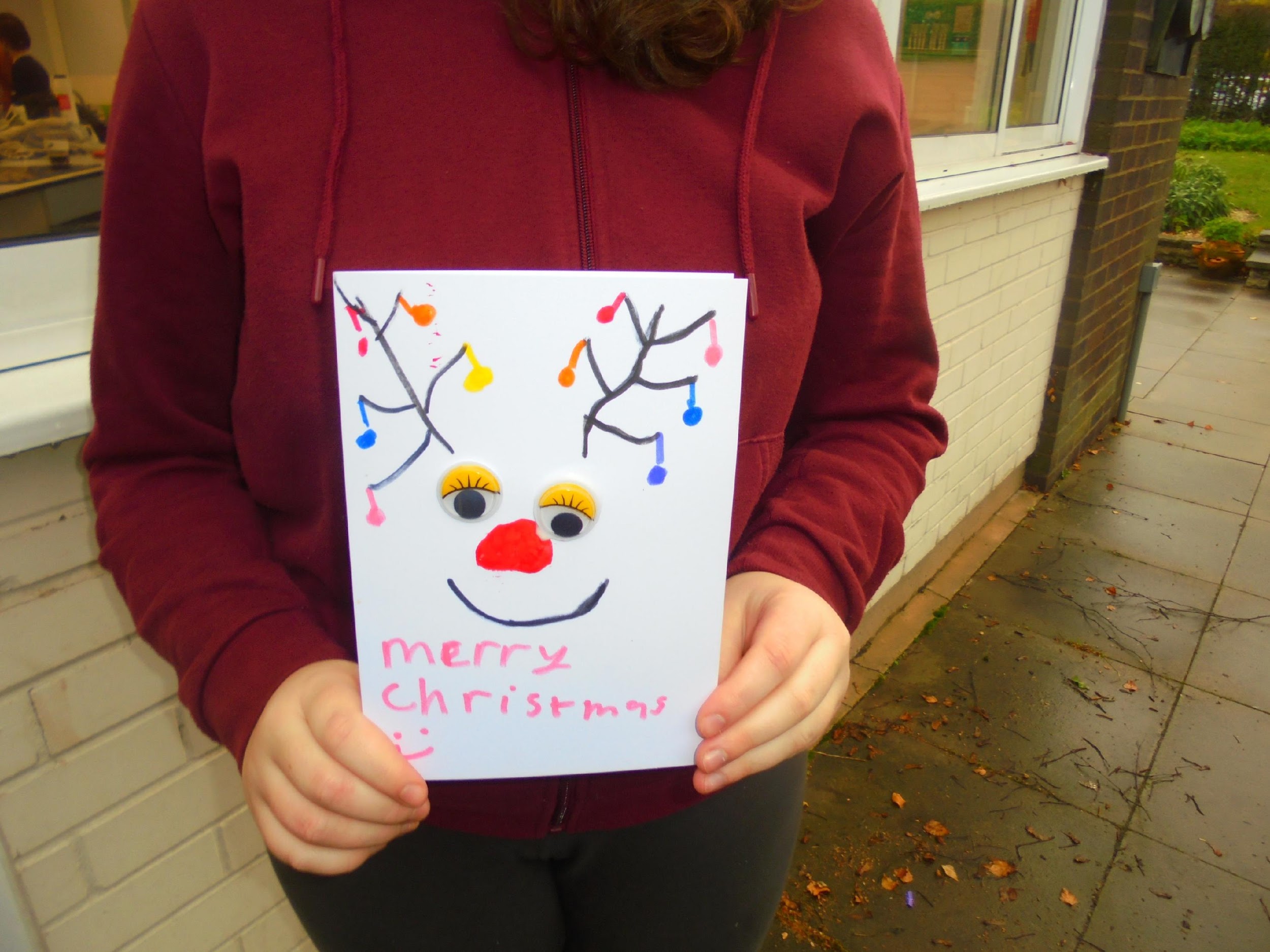 What are the benefits to our learners?
The process helps and facilitates more than knowledge-gathering, it helps learners ….
To develop socially, emotionally, spiritually, physically and intellectually.
To Improve their mental health, well being and physical health.

It creates a safe, non-judgemental nurturing environment for learners to try new activities and take risks together.
How does Forest School fit into 
Weatherfield Academy?
KS2 – 6 weeks, 2 hour course Spring 2 Thursday mornings.
KS3 – 1 hour per week in the afternoon.
KS4 – it is part of practical learning sessions on Thursday afternoon.
Evidenced of learning…..
Photos/videos  - before and after
Learning outcomes 
Skills Builder – team building 
Case studies
Future plans…..
Longer sessions – all morning/afternoon/all day
Link to other organisations  –  plant trees with NT/DD
Over-night camps
Develop learning outcomes for O+U for Forest School
Link to Accreditations and life skills/pre skills
More outdoor learning…………..
Paddlesports, Climbing, Archery